ABFRAGE NEUHEITEN KEY FACTS
Category Management – 2024
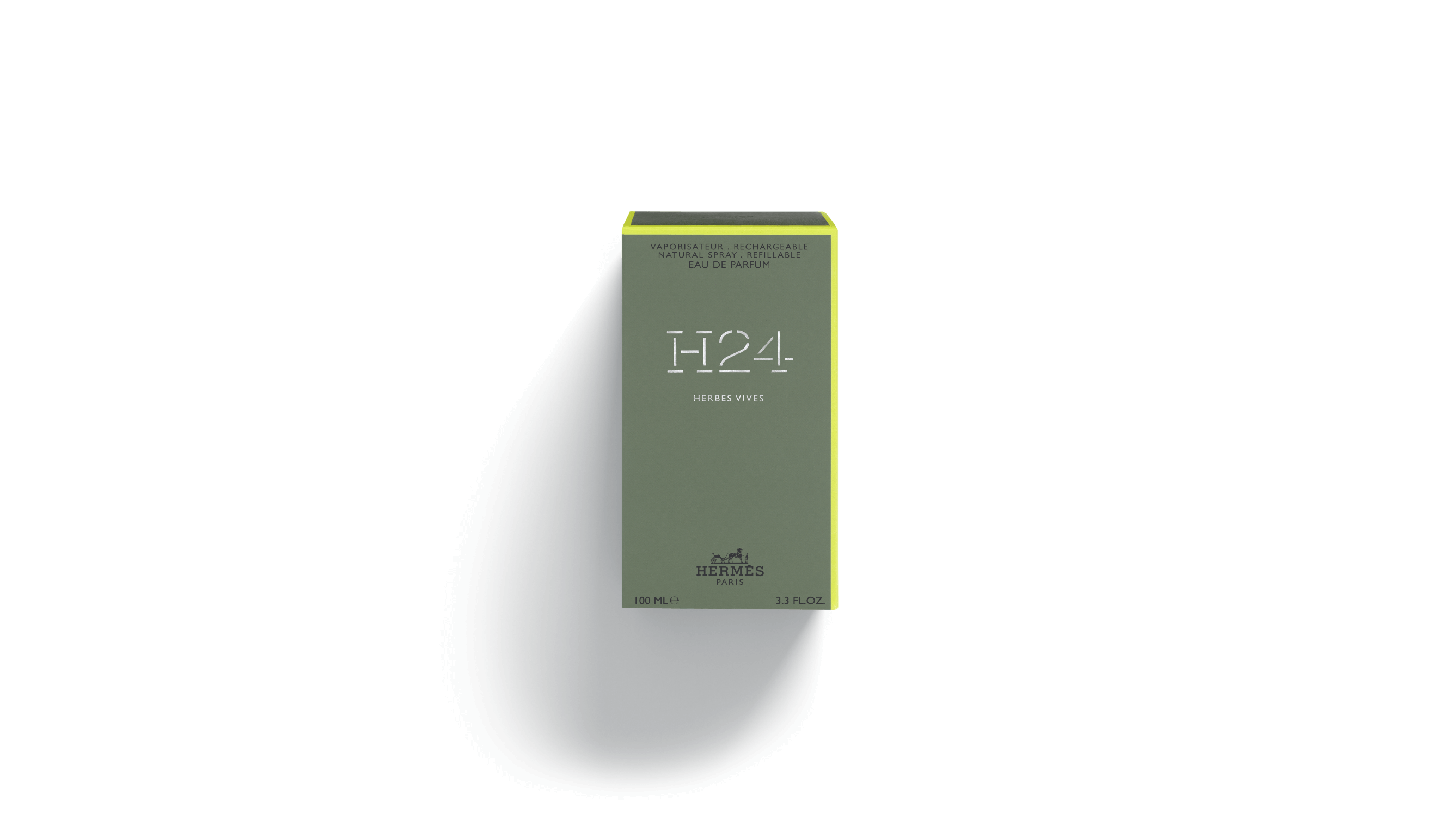 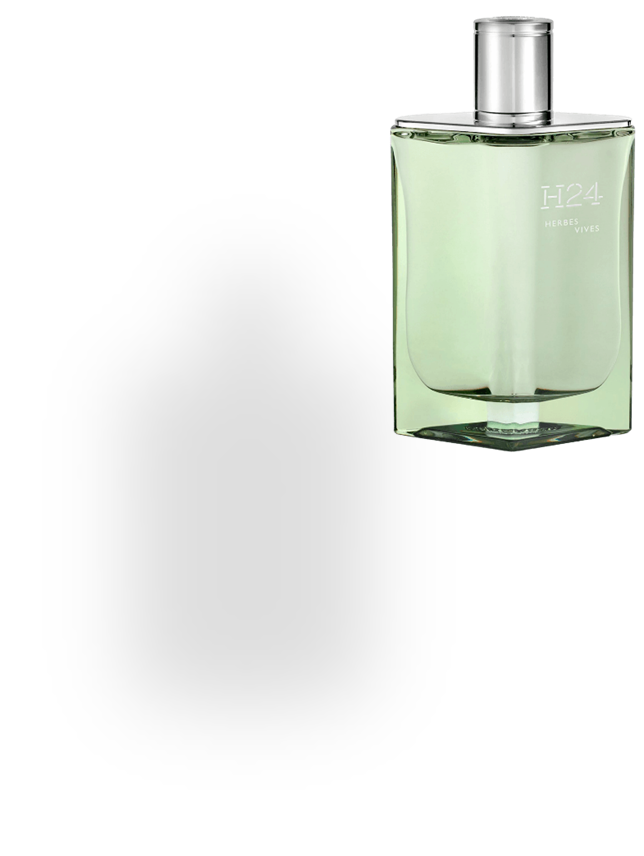 Launchpriorisierung im Kalenderjahr
Hermès H24 Herbes Vives EDP
Prio 1
Prio 3
Prio 2
x
Marketing / Kommunikation
Markenkommunikation
Kommunikationszeitraum / MediaDetails: Was? Wann? Wo?: Mediapläne anbei
xx.xx.- xx.xx.xxxx
Digital
TV
Social Media
ADTV
Print
Influencer / Spokesperson
Funk
Andere
OOH
YBPN
Key Benefits der Neuheit und/oder Duftnoten:

Duftemotion: frisch-zart
Zielgruppe: Männlich, 25-45 Jahre, urban, inspiriert, modern & zielstrebig
Der klassische lichtdurchlässige H24 Flakon ist von einem pflanzlichen Grün durchflutet und erinnert an Blätter, durch die nach dem Regen das Licht scheint. Er besteht zu 15% aus recyceltem Glas.
xx.xx.- xx.xx.xxxx
BA-Promotion
Mediapromotion ohne Mailing
BA-Promotion mit Mailing
BA Premium Mailing
Pieper Marketing Mix
CRM
POS
Digital
Mailing
16.02.2024
Samples
Promotionfläche
Schaufensterdekorationen
Letzter Bestelltermin
GWP / Luxustestmuster
Andere onsite Tools
Indoor Tools(Zweitplatzierung, T-Gondel, POS-Säule, power table, u.ä.)
Beauty Booklet
26.02.2024
Print
Liefertermin
Newsletter
Pieper-Prospekt
Social Media
04.03.2024
OCD (on counter date)
Tester
Ja
Nein
Beauty-talk
x
Seite 2